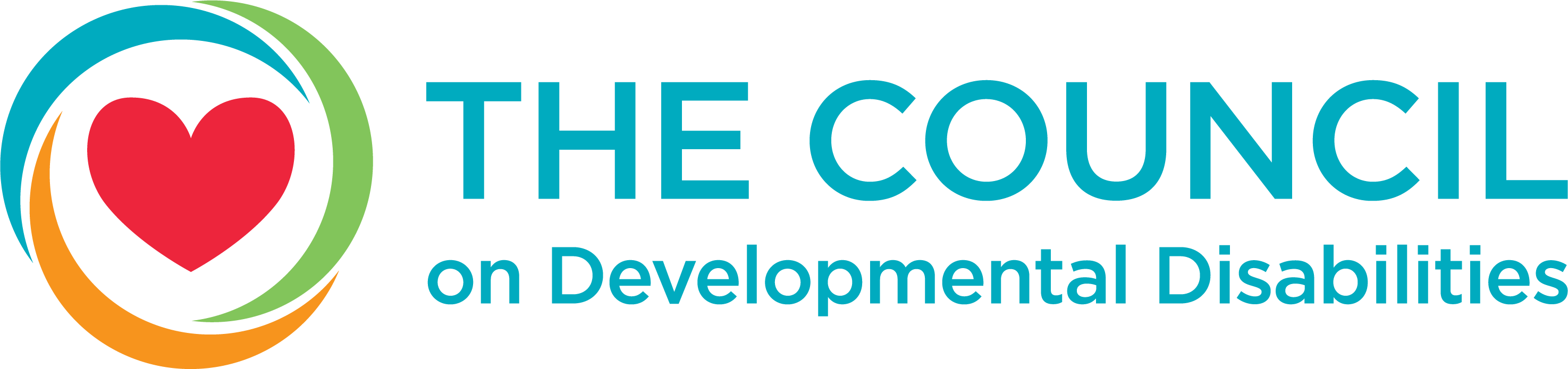 Intellectual and/or Developmental Disabilities (IDD): 
The importance of understanding differences and neurodiversity
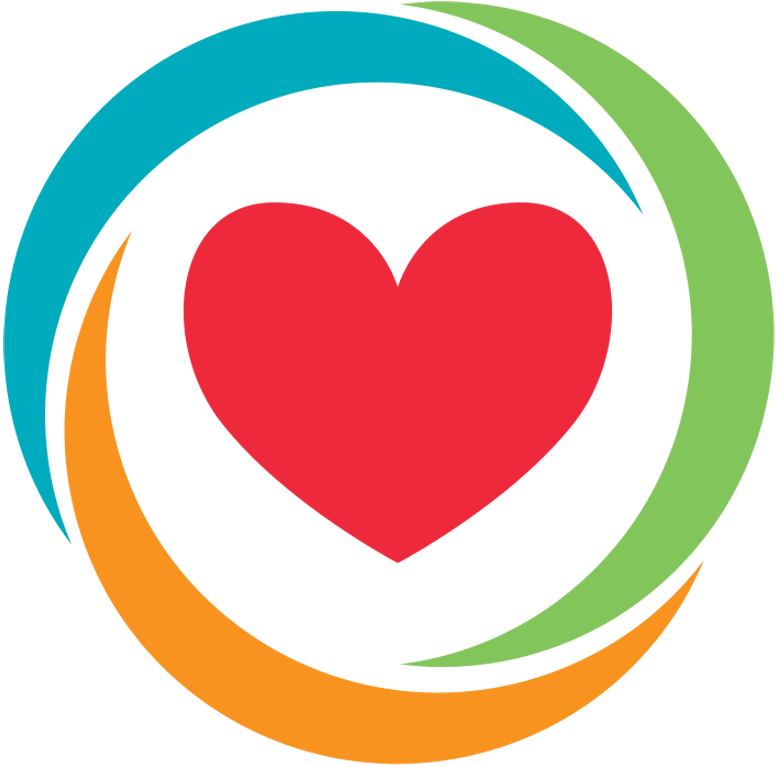 What is a disability?What is intellectual and/or developmental disability?
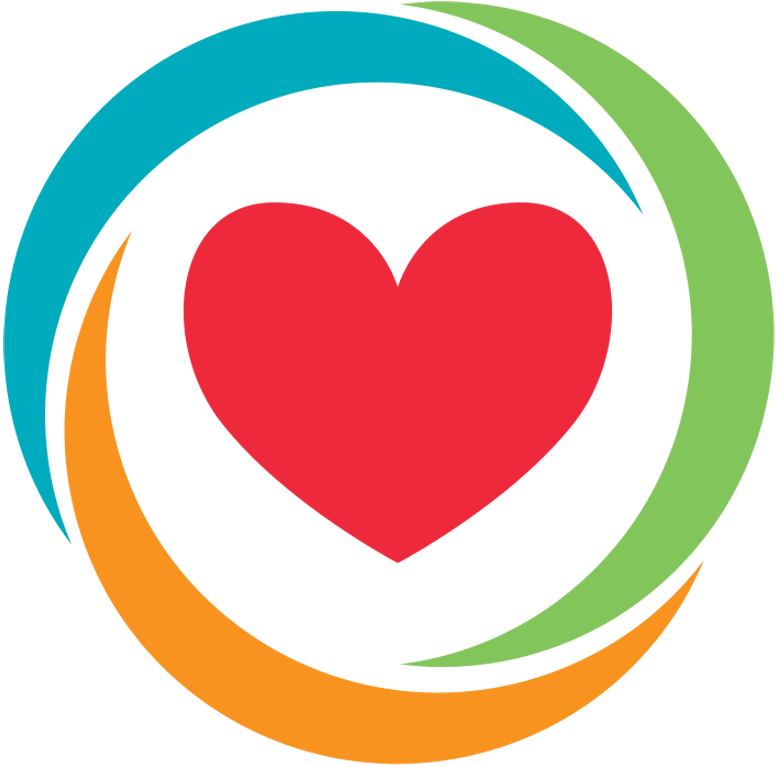 Neurodiversity falls under the IDD umbrella!
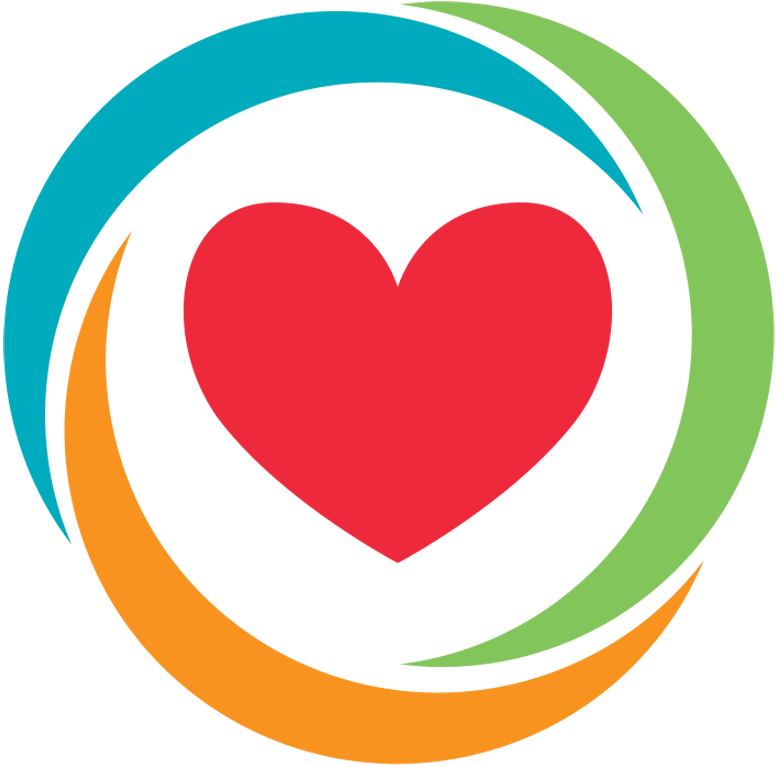 What are some examples of IDD?
Autism Spectrum Disorder
ADHD
Learning disabilities: Dyslexia, auditory dyslexia, dyscalculia 
Tourette Syndrome
Cerebral Palsy
Down Syndrome
Fragile X Syndrome
Do we know people with IDD?
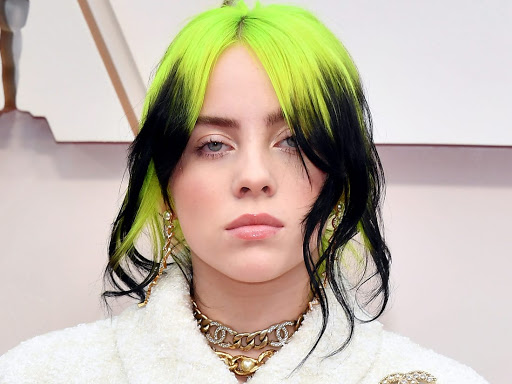 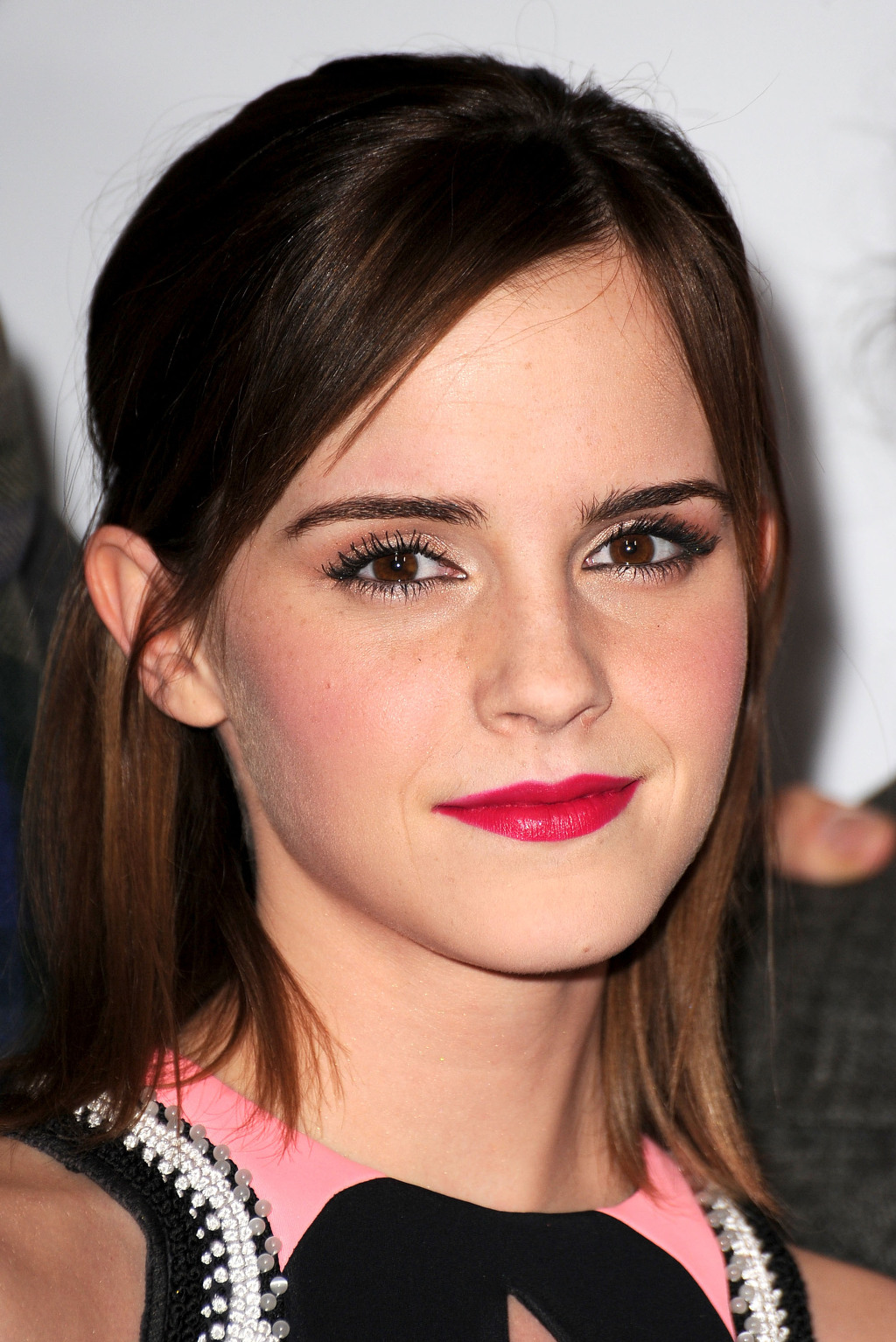 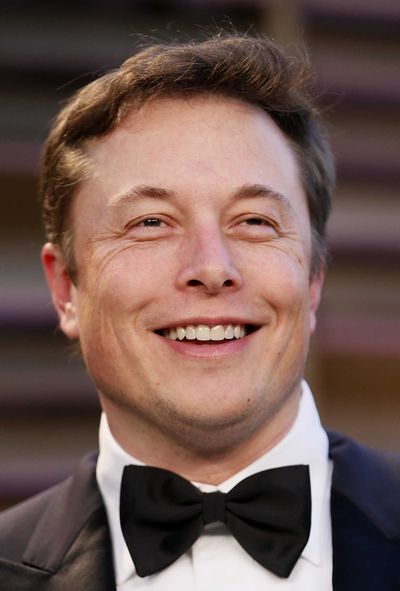 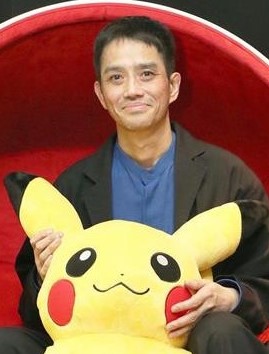 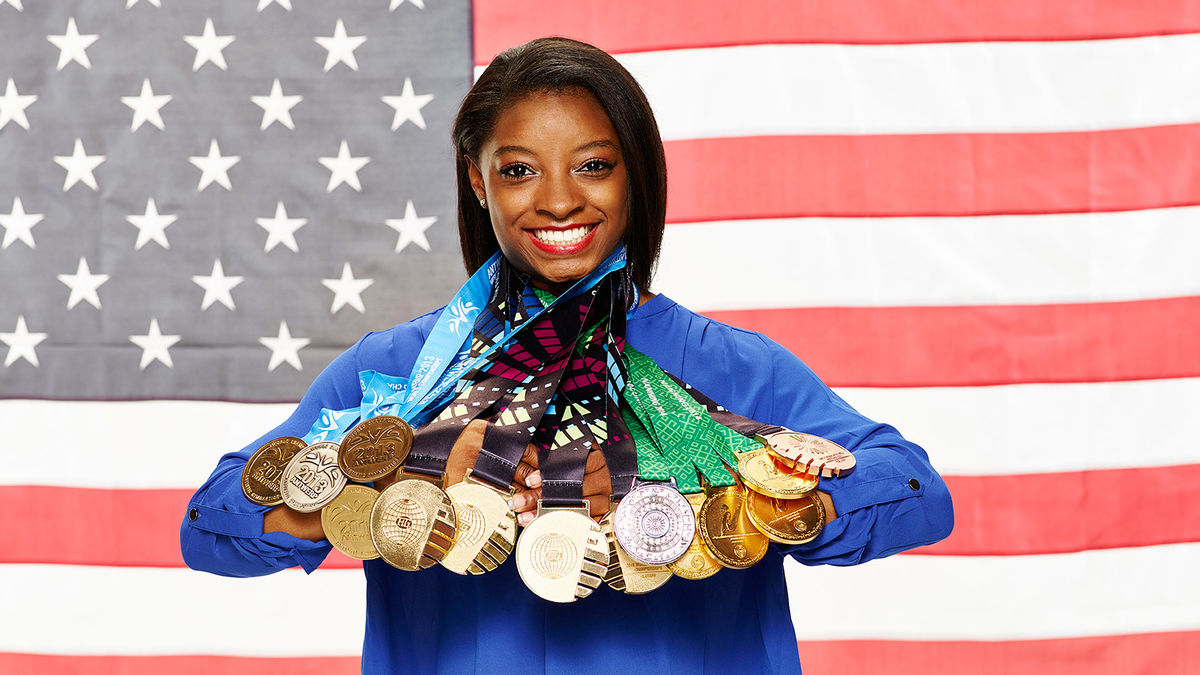 This Photo by Unknown Author is licensed under CC BY-SA-NC
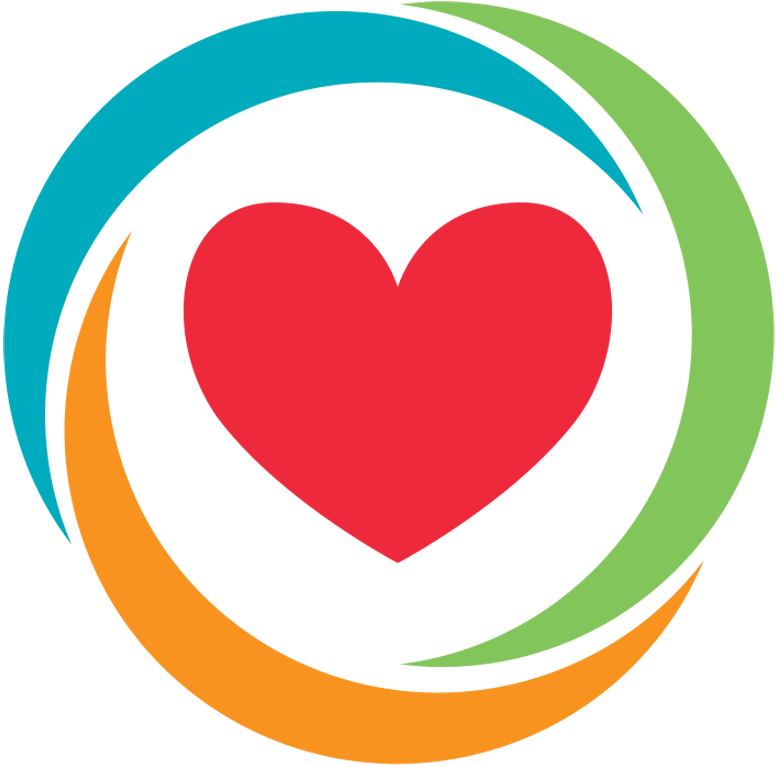 What can YOU do?